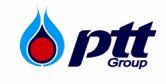 5th World Congress on Biotechnology, Valencia, Spain
June 25th -27th , 2014
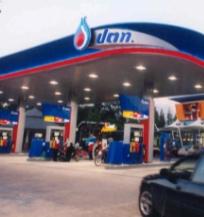 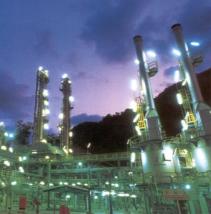 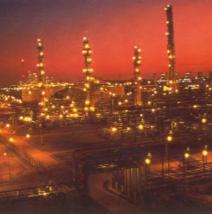 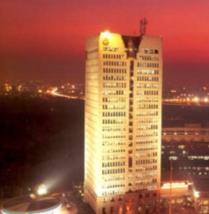 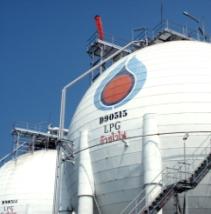 Production and Application of Lipopeptide Biosurfactant for Dispersing Oil Spill in Seawater
Suwat Soonglerdsongpha1, Witchaya Rongsayamanont2, Nichakorn Khondee2, 
Onruthai Pinyakong2, Ekawan Luepromchai2
1 Environmental Research and Management Department, PTT Research and Technology Institute, Thailand
2 Department of Microbiology, Faculty of Science, Chulalongkorn University, Thailand
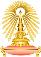 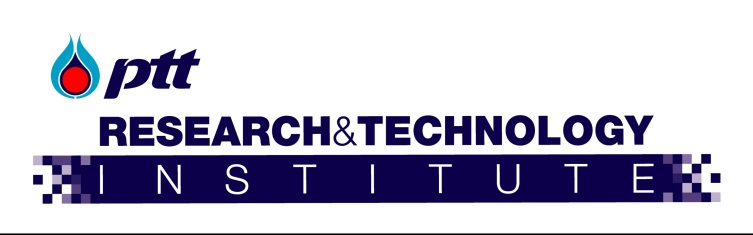 Biosurfactant
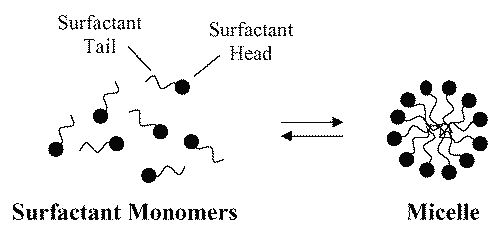 Biosurfactants are surface-active biomolecules produced by microorganisms.
Biosurfactant
CMC
Hydrophilic Moiety
Hydrophobic Moiety
Acid
 Peptide cations or anions
 Mono-, di- or polysaccharides
Unsaturated or saturated hydrocarbon chains 
 Fatty acids
(http://www.ualberta.ca/~csps/JPPS8(2)/C.Rangel-Yagui/solubilization.htm)
(Surfactant head)
(Surfactant tail)
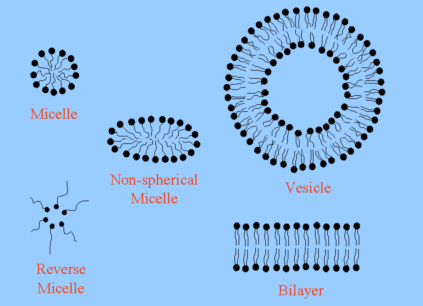 CMC = Critical Micelle Concentration
(http://people.umass.edu/mcclemen/Group.html)
Hydrophilic Moiety
Hydrophobic Moiety
Biosurfactant
Classification of Biosurfactants
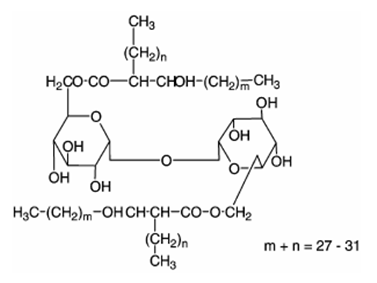 Glycolipids – Sophorolipids, Trehalolipids, and Rhamnolipids
 Lipopeptides and Lipoproteins
 Fatty acids
 Phospholipids
 Neutral lipids
 Polymeric biosurfactants
 Particulate biosurfactants
Trehalolipid
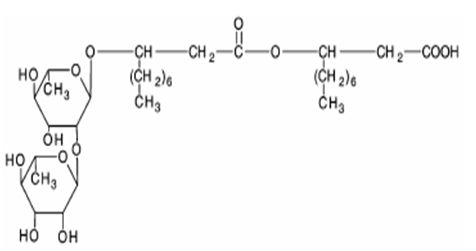 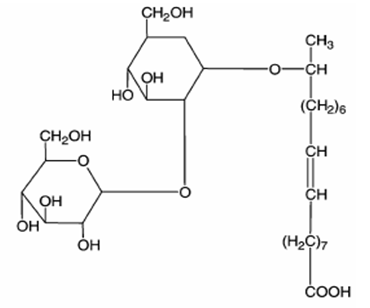 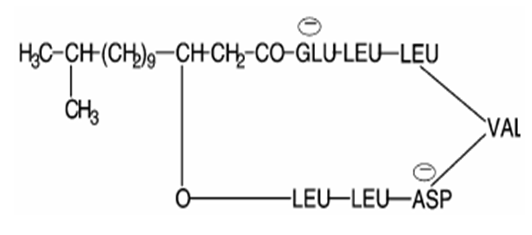 Rhamnolipid
Surfactin (Lipopeptide)
Sophorolipid
http://biotechsupportbase.com/wp-content/uploads/2014/02/surfactants.png
Biosurfactant
Advantages
Non-toxic or low in toxicity
 Biodegradable
 Wastes can be used as raw materials
 Able to work at critical condition
 Wide applications
Limitations
Low production yield
 High production cost
Applications of Biosurfactants
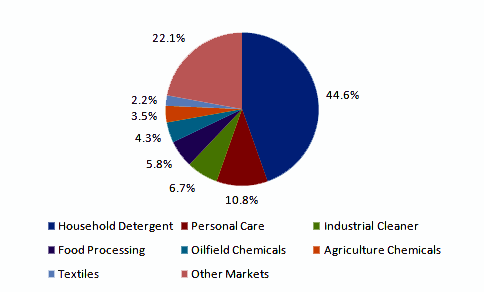 Biosurfactant applications
Household detergent
 Personal care
 Industrial cleaner
 Food processing
 Oilfield chemicals
 Agriculture chemicals
 Textiles
 Others
Environmental applications
 Soil bioremediation
 Oil dispersant
Biosurfactant market volume share (by application, 2013)
(http://www.grandviewresearch.com/industry-analysis/biosurfactants-industry)
Dispersant use for oil spill
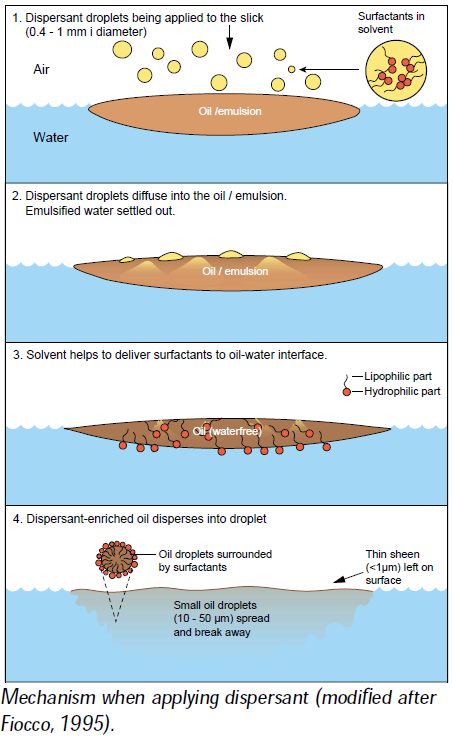 Blend of two or three surfactants 
Ex. nonionic /anionic/solvent
Oil droplets
Increase natural attenuation and biodegradation by microorganism.
However, synthetic dispersants are usually toxic and may decrease biological activity of microorganisms.
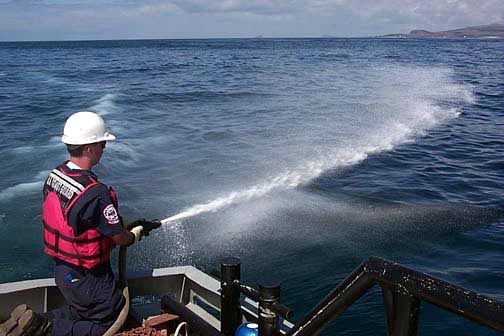 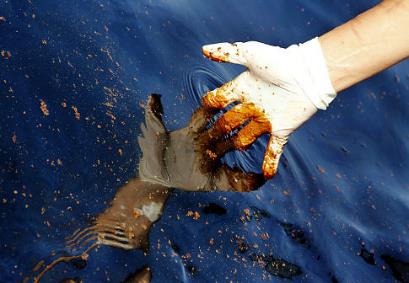 Objectives
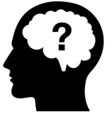 Low cost substrates???
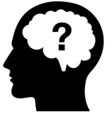 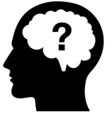 Substrates
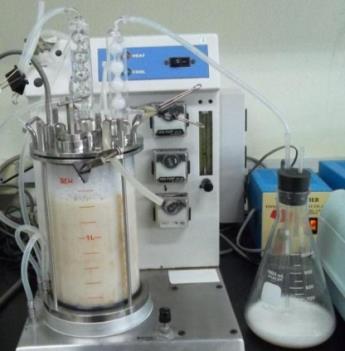 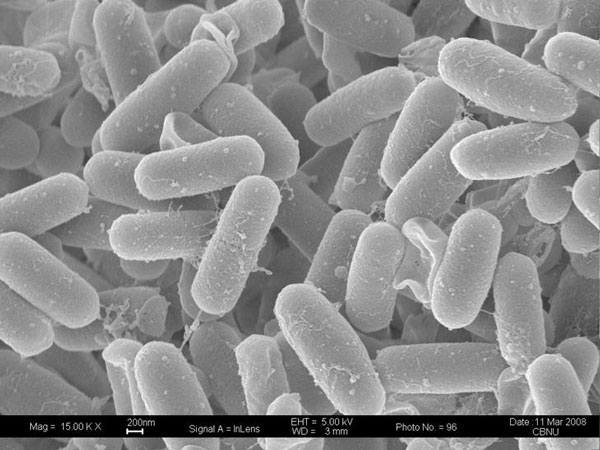 Biosurfactants
Microorganisms
Production & downstream processes
Biosurfactant producing 
Microorganisms???
Dispersing oil
application???
Production & downstream
Processes???
Scope of Experiment
Isolation of biosurfactant-producing bacteria
Evaluation of substrate utilization
Production of biosurfactant by chitosan-immobilized cell
Purification of biosurfactant by Foam fractionation and Freeze-drying
Biosurfactant
Characterization of biosurfactant
Properties & stabilities of biosurfactant
Application of biosurfactant for dispersing oil
Biosurfactant producing microorganisms & Substrate selection
Microbial screening
58 species
Bacillus sp. GY19
Isolation of microorganisms
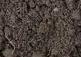 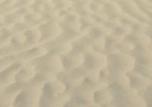 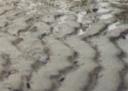 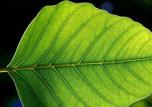 107
species
ดินป่าชายเลน
ดิน
ทราย
ใบไม้
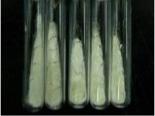 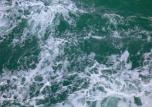 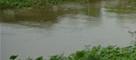 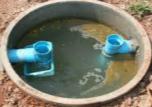 น้ำทะเล
น้ำคลอง
น้ำเสีย
คลังเก็บจุลินทรีย์
Surface tension
< 40 mN/m
Substrate Selection
Pure substrate
Organic waste
Slop oil
 Bottom glycerol
Glycerol
 Soybean oil
 Palm oil
 Crude oil 
 Diesel
 Lube
Highest yield
High yield
 Low cost
 Waste reduction
-PTT Group Use only-
Screening of biosurfactant-producing bacteria
Highest yield
Surface tension
< 40 mN/m
Pure glycerol
Bacillus sp. GY19
Yield
0.13 g/l
Surfactin
107 
strains
58 strains 20 genus
Bottom glycerol + palm oil
Surfactin
Yield 2.8 g/l
Lipopeptide biosurfactant
Biosurfactant from pure glycerol
Lipopeptide production and recovery processes
Substrate
Production
Downstream
Waste utilization
Low cost substrate
Efficient recovery and purification methods
High production yield
Immobilized bacteria on cheap and effective materials
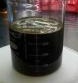 Foam fractionation
  Solvent-free method
Foamate  easy to use and effective for further application
Develop
Cheap, easy and effective bioprocess
Waste from biodiesel production
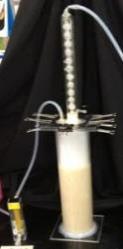 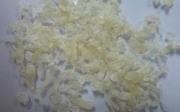 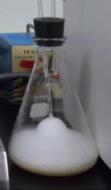 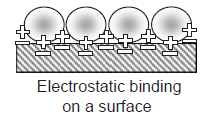 Bottom glycerol
(10% glycerol + fatty acids and etc.)
Chitosan-immobilized cells
Foam fractionation
Lipopeptide production by chitosan immobilized cells in stirred tank bioreactor
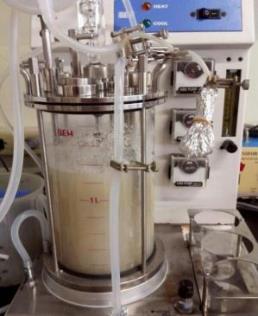 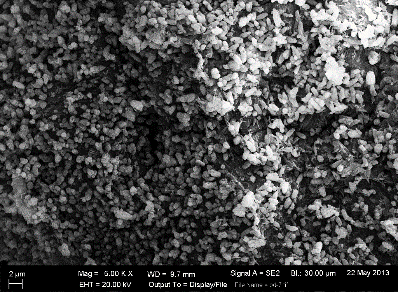 Palm oil was added as precursor
Maximum lipopeptide yield 6.65 g/L
Properties of lipopeptide biosurfactant
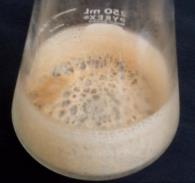 Freeze-drying
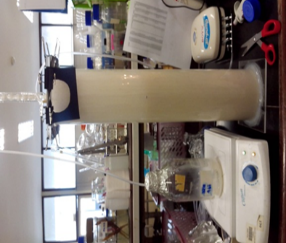 Cell free supernatant
Biosurfactant powder 
50% lipopeptide (w/w)
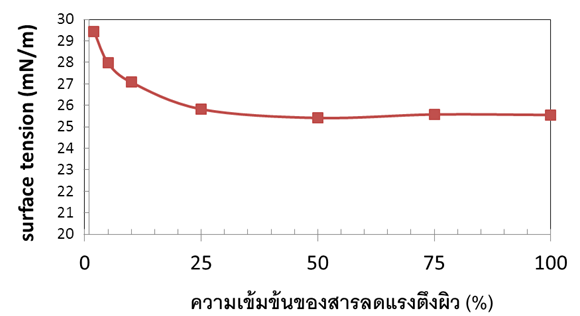 Foamate
Foam-fractionation
Lowest SFT ~ 26 mN/m
Concentration of foamate (%)
Stabilities of lipopeptide biosurfactant
Surface activity was stable at 
  Temperature (40-100oC)
  Electrolytes  (> 6% NaCl)
  pH 7-11.
Lipopeptide toxicity tests
Toxic to brine shrimp at very high concentrations
Brine shrimp
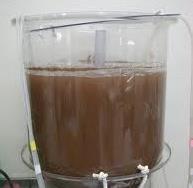 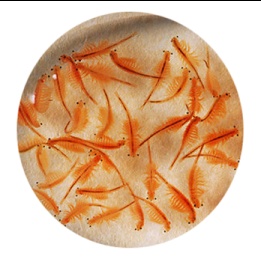 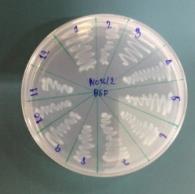 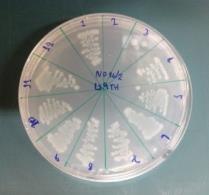 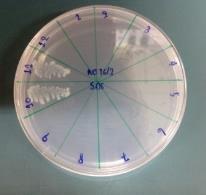 No toxicity to PAH-degrading bacteria
No toxicity to plant seedlings
No brine shrimp survive
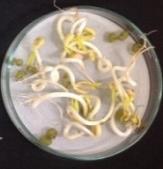 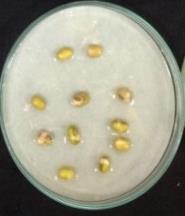 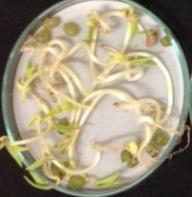 Biosurfactant
LS9TH
SDS
Artimia assay (Luna et al., 2013)
Control
Water
Biosurfactant
SDS
Lipopeptide based dispersant
BSF
10 µl
Seawater
Oil 20 µl
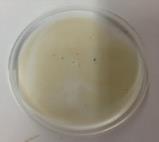 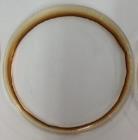 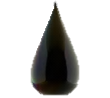 0 % 
oil displacement
100 %
 oil displacement
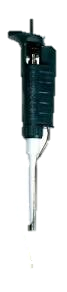 Lipopeptide based dispersant
Oil displacement activities of foamate and powder were comparable to a commercial dispersant (Slickgone NS) and much higher than a synthetic surfactant (Tween 20).
Conclusions
Lipopeptide biosurfactant could be produced from chitosan-immobilized Bacillus sp. GY19 in stirred tank fermenter.
1
Lipopeptides could be recovered from cell-free culture medium by foam fractionation process.
2
Lipopeptides have good surface activity, low toxicity, and stable under various conditions.
3
Both foamate and powder containing lipopeptides could be used directly as dispersants for oil spill remediation
4
-PTT Group Use only-
Acknowledgements
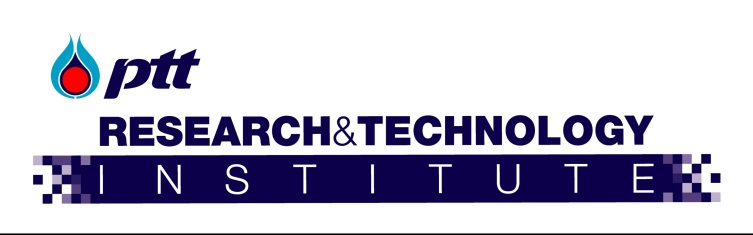 Sarintip Vaewhongs		Project advisor
Chatree Tankunakorn		Project leader
Komkrit Suttiponparnit		Researcher
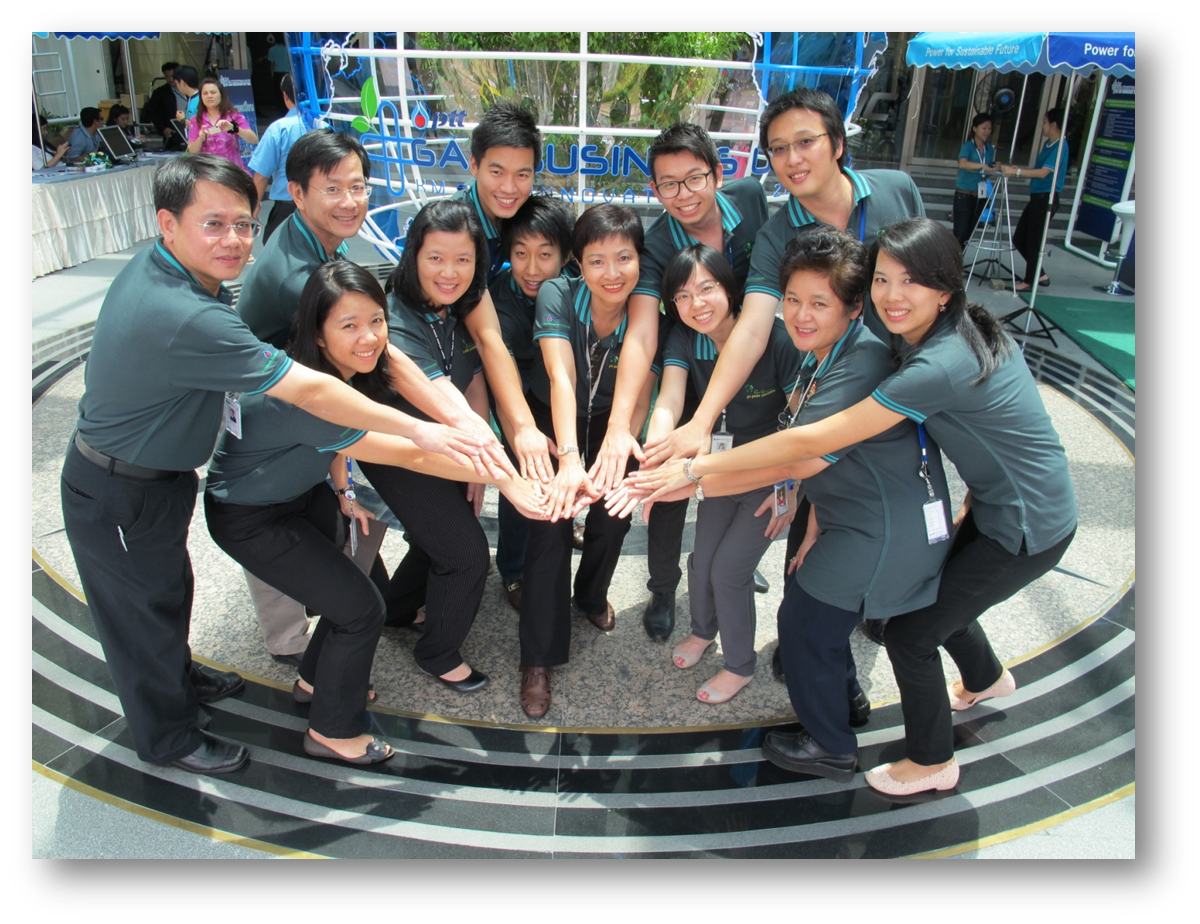 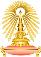 Witchaya Rongsayamanont
Nichakorn Khondee
Onruthai PinyakongEkawan Luepromchai